Institute for Cyber Security
Access, Usage and Activity Controls
Mar. 30, 2012
UTSA CS6393

Jaehong Park
Institute for Cyber Security
University of Texas at San Antonio
jae.park@utsa.edu
1
“You spelled ‘confidential’ wrong.”
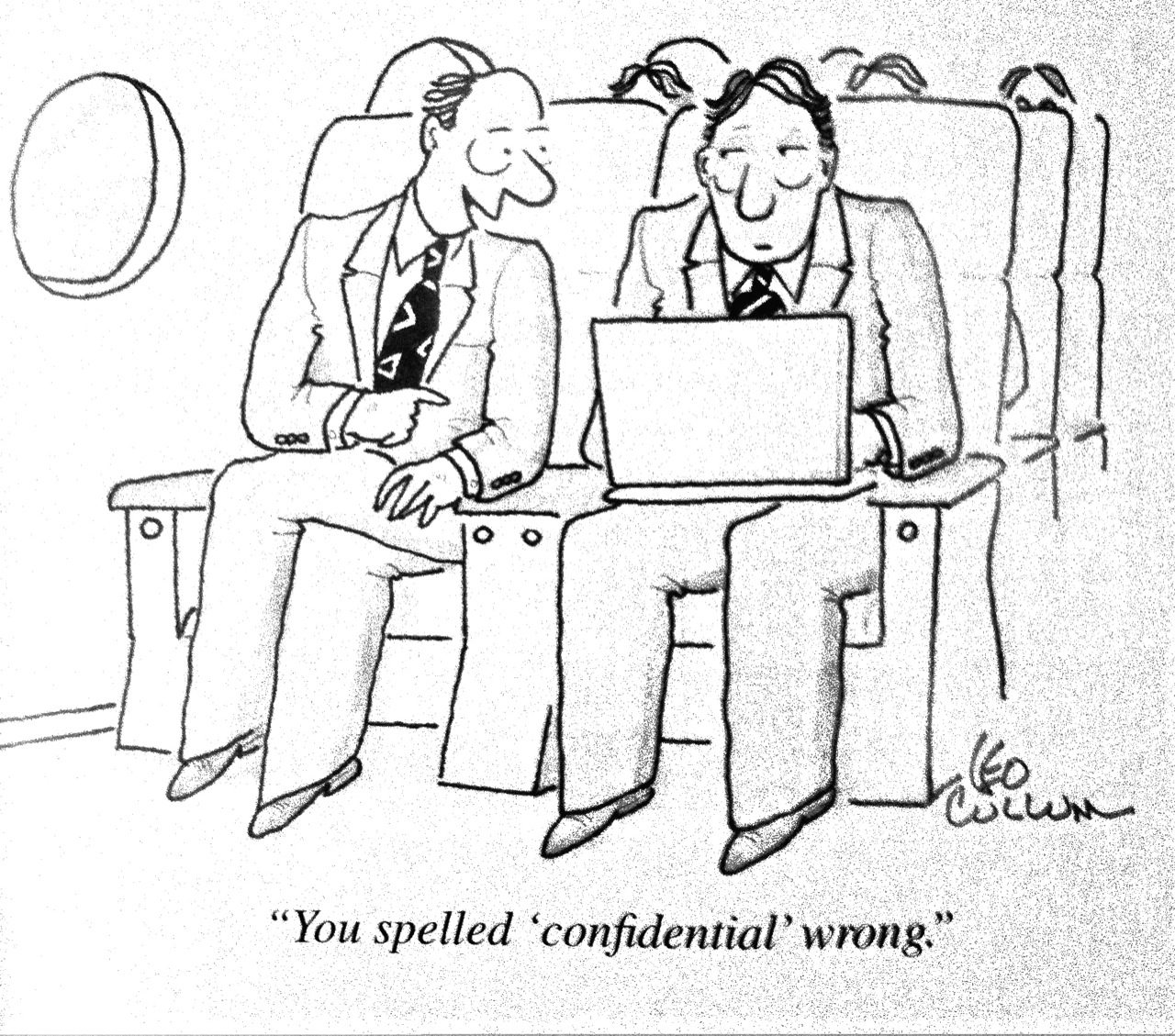 Who’s the victim?

 Problems/Concerns?

 Our assumptions?

 Necessary access controls?
2
[Speaker Notes: Problem: security, privacy, trustworthiness issues?]
Access Control Considerations
Objectives
Security, Privacy, Intellectual Property Rights Protection and trustworthiness
Target domain
System-level, application-level
Access Target
System resource, data, user, policies and attributes
Access Types
Access, usage, activity
3
OM-AM layered Approach
Model examples: Access Matrix, Lattice-based model, Role-base access control model
ABC core model for UCON
4
Usage Control (UCON)
5
Motivation (1)
Traditional access control models are not adequate for today’s distributed, network-connected digital environment.
Authorization only – No obligation or condition based control
Decision is made before access – No ongoing control
No consumable rights - No mutable attributes 
Rights are pre-defined and granted to subjects
6
Motivation (2)
No access control model available to capture Digital Rights Management (DRM)
Control after dissemination
IPR protection

Need for a unified model that can encompass traditional access control models, DRM and other enhanced access control models from recent literature
7
Usage Control (UCON)
Scope
Encompass traditional access controls, trust management, digital rights management and more
For sensitive information protection, IPR protection, and privacy protection
Model
General purpose, policy neutral models
Policy is assumed to be given to the system
Transaction based control
Existence of right is determined when access is attempted by a subject (no predefined access matrix)
Attribute-based access control
Usage Control (UCON) Coverage
Security
Objectives
Security Architectures
9
Building UCONABC Models
Continuity 
Decision can be made during usage for continuous enforcement
Mutability
Attributes can be updated as side-effects of subjects’ actions
10
Examples
Long-distance phone (pre-authorization with post-update)
Pre-paid phone card (ongoing-authorization with ongoing-update)
Pay-per-view (pre-authorization with pre-updates)
Click Ad within every 30 minutes (ongoing-obligation with ongoing-updates)
Business Hour (pre-/ongoing-condition)
11
UCONABC Model Space
N : Not applicable
12
A Family of UCONABC Core Models
13
UCONpreA
Online content distribution service
Pay-per-view (pre-update)
Metered payment (post-update)
14
UCONonA
Pay-per-minutes (pre-paid Phone Card)
15
UCONpreA: pre-Authorizations Model
UCONpreA0
S, O, R, ATT(S), ATT(O) and preA (subjects, objects, rights, subject attributes, object attributes, and pre-authorizations respectively);
allowed(s,o,r)  preA(ATT(s),ATT(o),r)
UCONpreA1 
preUpdate(ATT(s)),preUpdate(ATT(o))
UCONpreA3 
postUpdate(ATT(s)),postUpdate(ATT(o))
© Jae Park 2009
16
UCONpreA0: MAC Example
L is a lattice of security labels with dominance relation 
clearance: S  L
classification: O  L
ATT(S) = {clearance}
ATT(O) = {classification}
allowed(s,o,read)  clearance(s)  classification(o)
allowed(s,o,write)  clearance(s)  classification(o)
17
DAC in UCON:with ACL (UCONpreA0)
N is a set of identity names
id : S  N, one to one mapping
ACL : O  2N x R, n is authorized to do r to o
ATT(S)= {id}
ATT(O)= {ACL}
allowed(s,o,r)  (id(s),r)  ACL(o)
18
RBAC in UCON: RBAC1 (UCONpreA0)
P = {(o,r)}
ROLE is a partially ordered set of roles with dominance relation 
actRole: S  2ROLE
Prole: P  2ROLE
ATT(S) = {actRole}
ATT(O) = {Prole}
allowed(s,o,r)  role  actRole(s), role’  Prole(o,r), role  role’
19
DRM in UCON: Pay-per-use with a pre-paid credit (UCONpreA1)
M is a set of money amount
credit: S  M
value: O x R  M
ATT(s): {credit}
ATT(o,r): {value}
allowed(s,o,r)  credit(s)  value(o,r)
preUpdate(credit(s)): credit(s) = credit(s) - value(o,r)
20
UCONpreA3 : DRM Example
Membership-based metered payment
M is a set of money amount
ID is a set of membership identification numbers
TIME is a current usage minute
member: S  ID
expense: S  M
usageT: S  TIME
value: O x R  M (a cost per minute of r on o)
ATT(s): {member, expense, usageT}
ATT(o,r): {valuePerMinute}
allowed(s,o,r)  member(s)  
postUpdate(expense(s)): expense(s) = expense(s) + (value(o,r) x usageT(s))
21
UCONonA: ongoing-Authorizations Model
UCONonA0
S, O, R, ATT(S), ATT(O) and onA;
allowed(s,o,r)  true;
Stopped(s,o,r)  onA(ATT(s),ATT(o),r)
UCONonA1, UCONonA2, UCONonA3 
preUpdate(ATT(s)),preUpdate(ATT(o))
onUpdate(ATT(s)),onUpdate(ATT(o))
postUpdate(ATT(s)),postUpdate(ATT(o))
Examples 
Certificate Revocation Lists
revocation based on starting time, longest idle time, and total usage time
22
UCONB
Free Internet Service Provider
Watch Ad window (no update)
Click ad within every 30 minutes (ongoing update)
23
UCONpreB0: pre-oBligations w/ no update
S, O, R, ATT(S), and ATT(O);
OBS, OBO and OB (obligation subjects, obligation objects, and obligation actions, respectively);
preB and preOBL (pre-obligations predicates and pre-obligation elements, respectively);
preOBL  OBS x OBO x OB;
preFulfilled: OBS x OBO x OB  {true,false};
getPreOBL: S x O x R  2preOBL, a function to select pre-obligations for a requested usage;
preB(s,o,r) = (obs_i,obo_i,ob_i)  getPreOBL(s,o,r) preFulfilled(obsi,oboi,obi);
preB(s,o,r) = true by definition if getPreOBL(s,o,r)=;
allowed(s,o,r)  preB(s,o,r).

Example: License agreement for a whitepaper download
24
UCONonB0: ongoing-oBligations w/ no update
S, O, R, ATT(S), ATT(O), OBS, OBO and OB;
T, a set of time or event elements;
onB and onOBL (on-obligations predicates and ongoing-obligation elements, respectively);
onOBL  OBS x OBO x OB x T;
onFulfilled: OBS x OBO x OB x T {true,false};
getOnOBL: S x O x R  2onOBL, a function to select ongoing-obligations for a requested usage;
onB(s,o,r) = (obs_i,obo_i,ob_i, t_i)  getOnOBL(s,o,r) onFulfilled(obsi,oboi,obi ,ti);
onB(s,o,r) = true by definition if getOnOBL(s,o,r)=;
allowed(s,o,r)  true;
Stopped(s,o,r)   onB(s,o,r).

Example: Free ISP with mandatory ad window
25
UCONC
Location check at the time of access request
Accessible only during business hours
26
UCONpreC0: pre-Condition model
S, O, R, ATT(S), and ATT(O);
preCON (a set of pre-condition elements);
preConChecked: preCON  {true,false};
getPreCON: S x O x R  2preCON;
preC(s,o,r) = preCon_i  getPreCON(s,o,r) preConChecked(preConi);
allowed(s,o,r)  preC(s,o,r).

Example: location checks at the time of access requests
27
UCONonC0: ongoing-Condition model
S, O, R, ATT(S), and ATT(O);
onCON (a set of on-condition elements);
onConChecked: onCON  {true,false};
getOnCON: S x O x R  2onCON;
onC(s,o,r) = onCon_i  getOnCON(s,o,r) onConChecked(onConi);
allowed(s,o,r)  true;
Stopped(s,o,r)  onC(s,o,r)

Example: accessible during office hour
28
UCONABC
Free ISP
Membership is required (pre-authorization)
Have to click Ad periodically while connected (on-obligation, on-update)
Free member: no evening connection (on-condition), no more than 50 connections (pre-update) or 100 hours usage per month (post-updates)
29
Beyond the UCONABC Core Models
30
Summary of UCON
Coined the concept of Usage Control for modern computing system Environment
Developed A family of UCONABC core models for Usage Control (UCON) to unify traditional access control models, DRM, and other modern enhanced models.
UCONABC model integrates authorizations, obligations, conditions, as well as continuity and mutability properties.
© Jae Park 2009
31
Institute for Cyber Security
ACON: Activity-Centric Access Control for Social Computing
32
Social Networking vs. Social Computing
Social Networking Systems
Social computing Systems
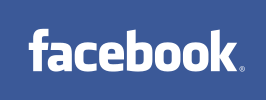 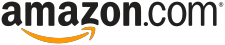 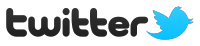 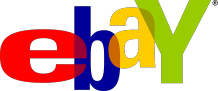 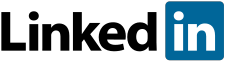 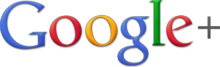 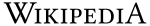 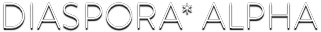 33
Social Networking vs. Social Computing
(Online) Social Computing
(Online)Social Networking
To share ‘social’ interests by utilizing online social network connections
To share ‘social’ interests that may or may not require social network connections
34
Some Issues in Social Computing
Security
Privacy
Access Control
Trustworthiness
Usability
35
Access Control Considerations
Objectives
Security, Privacy, Intellectual Property Rights Protection, trustworthiness
Target domain
System-level, application-level
Access Target
System resource, data, user
Access Types
Access, usage, activity
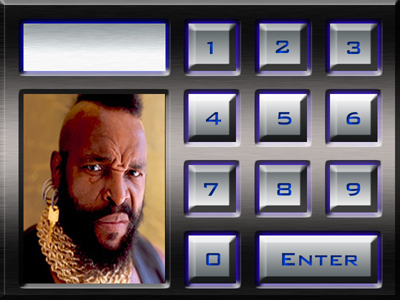 36
Sharing in Social Computing
Users share with others: 
knowledge, opinion, interests, information of their (sharing) activities, etc.
Social computing systems (SCS) provide services to promote information sharing by utilizing user activity information and shared contents
Best seller, friends recommendation, friend activity notification, location-based service, etc.

Both users and SCS provide/access information to be shared
Both resource and user as a target of activity
Alice pokes bob, a buyer rates sellers
37
Controls in Social Computing
A user wants to control other user’s or SCS’s activities against shared information (or users) related to the user
My children cannot be a friend of my co-worker
System should not notify my activity to my friends 

User wants to protect their privacy
Only friends can read my comments
Do not notify friends activity to me
Do not recommend a friend

A user’s activity influences access control decisions
Rating-based popularity
38
Activities in SCS
No traditional access control can provide necessary controls on all kinds of activities found in SCS
Activity as a key concept for access control

Why Activity-centric?
Multiple kinds of activities (in addition to user’s general usage activity against resource) that have to be controlled.
User’s usage/control activity on user/resource, SCS’s service/control activities
A user’s activities influence SCS’s control decisions on own and other users’ activities as well as SCS activities.
Once Alice invites Bob as a friend, Bob is allowed to see Alice’s information
If Alice is a friend of Bob and Bob becomes a friend of Chris, 1) if Chris allows friends of friends to his contents, Alice can access Chris’s contents; 2) SCS may recommend Chris and Alice as a friend 
Buyers’ ratings on a seller may collectively used to control the seller’s sales activity.
39
Activities in SCS
Control
Service (create)
Usage (consume)
User
System
40
Activity Taxonomy in SCS
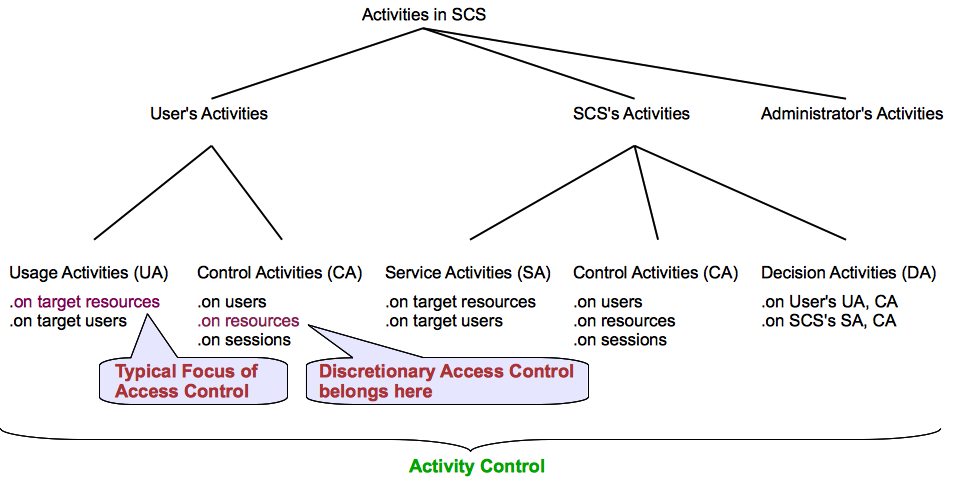 41
User’s Usage Activities
Users’ consuming activity on Target Resources
Read/view shared comments/photos
Typical Focus of Access Control
42
User’s Service Activities
Users’ activity that shares certain information with other users or SCS
Add comments/review
Rate sellers/products
Tag photos w/ users
Like a comment
Service Activity on Target Users
Poke a friend
43
User’s Control Activities
Control Activity on Resources
By changing attributes and policies of resources
set a resource as a violent content (attribute), accessible only by direct friends (policy)
Parents can set attributes and policies of children’s resources
Discretionary Access Control belongs here
Control Activity on Users
By changing user attributes and policies
To control activity performed by/against a particular user (self or other related users) without knowing a particular resource
Control Activity on Sessions
By controlling session attributes and policies that are inherited from a user
44
SCS’s (Automated) Activities
Usage Activities
Typically accessing users’ shared information to use it as an input for service activities 
Service Activities
To promote users’ social interactions and information sharing
Friends recommendation, friend activity notification, location-based coupons, most-viewed videos
Control Activities
Through managing policies and attributes of users, resources and sessions
User rating-based seller trustworthiness or product popularity
Decision Activities
SCS evaluates requests for user’s usage and control activities as well as SCS’s service and control activities
45
Activity(-centric Access) Control Framework
To capture various users and SCS activities and their influences on control decisions 

To support controls on various access/usage, service and control activities in SCS

To support personalized user privacy control

To support automated management of SCS services and controls
46
ACON Framework
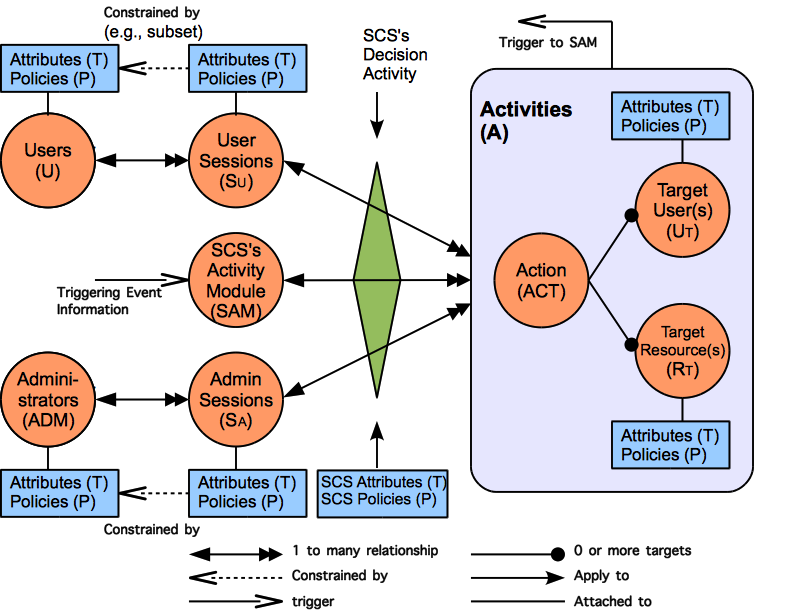 ACON Framework Components
Users
 represent a human being who performs activities in an SCS
Carry attributes and policies
Sessions
Represent an active user who has logged into the SCS
A user can have multiple sessions, but not vise versa
Carry attributes and policies that could be different from user attributes and policies
48
ACON Framework Components (cont)
Activities
User, SCS, SCS administrator’s activities
Comprise action, target users, target resources
Action
An abstract function available in SCS 
E.g., read, rate, poke, friend-invite, activity notification
Target users(’ sessions)
Recipients of an action
Target Resources
Include users’/SCS’s shared contents, user/resource/session policies and attributes
49
ACON Framework Components (cont)
SCS’s Decision Activity
based on the consolidated individual user/resource policies and attributes together w/ SCS policies and attributes
SCS’s Activity Module (SAM)
A conceptual abstraction of functions that performs SCS’s automated usage, service and control activities
SCS Administrators
Human being w/ a management role
50
ACON Framework Characteristics
Policy Individualization
A user’s individual policy includes privacy preferences and activity limits
Collectively used by SCS for control decision on activities
Can be configured by related users
User and Resource as a Target
User as a target requires policies for actions against target users.
Poking, friends recommendation
Separation of user policies for incoming and outgoing actions
Incoming action policy: Homer doesn’t want to receive notification of friends’ activities
Outgoing action policy: Homer says Bart cannot be a friend of Homer’s coworkers
User-session distinction
User relationship independent access control
SCS’s automated usage, service and control activities
51
Examples
Request (Alice, read, video1) is allowed if Alice is a friend of the owner of video1 and if Alice is over 18
Request: AU: Alice, UsageAct: read, TR:video1 
Attributes: AU.ATT: friend={bob}; DOB=1980, TR.ATT: owner=Bob, contentType=violent
Policies: TR.P=can be read by owner’s friends, System.P=only >18 can play/read violent contents 

Request (Alice, poke, Bob) is allowed if Alice is a friend of Bob
52
ACONuser Model – User Activity Control
U, S, ACT, R, T, P, SCS and D (users, sessions, actions, resources, attributes, policies, social computing system and decision predicate, respectively);
UT ⊆ U and RT ⊆ R (target users and target resources, respectively); 
dot notation: we understand e.T and e.P to respectively denote the set of attributes and set of policies associated with entity e;
A, the set of activities is defined as A⊆ACT ×(2RT ×2UT −∅); 
Let A = {a1, a2, ..., an}, we denote the components of each individual element as ai = (ai.ACT, ai.RT , ai.UT );
53
ACONuser Model – User Activity Control
AP_RT :A→2RT×P, AP_UT :A→2UT×P, AT_RT :A→2RT×T, AT_UT :A→2UT×T, mappings of activity to a set of target resources and policies, a set of target users and policies, a set of target resources and attributes, and a set of target users and attributes respectively defined as: 
AP_RT({a1,..,an})=AP_RT({a1})∪...∪AP_RT({an}), AP_RT({ai})={(rt,p)|rt ∈ai.RT,p∈rt.P}
AP_UT({a1,..,an})=AP_UT({a1})∪...∪AP_UT({an}), AP_UT({ai})={(ut,p)|ut ∈ai.UT,p∈ut.P} 
AT_RT({a1,..,an})=AT_RT({a1})∪...∪AT_RT({an}), AT_RT({ai})= {(rt,t)|rt ∈ai.RT,t∈rt.T} 
AT_UT({a1,..,an})=AT_UT({a1})∪...∪AT_UT({an}), AT_UT({ai})={(ut,t)|ut ∈ai.UT,t∈ut.T};
54
ACONuser Model – User Activity Control
AP(a)=AP_RT(a)∪AP_UT(a), 
AT(a)=AT_RT(a)∪AT_UT(a); 

allowed(s,a)⇒D(s.P,s.T,a,AP(a), AT(a),scs.P,scs.T),  where s ∈ S and a ∈ A.
55
ACONuser Model – Session Management
user_sessions : U → 2S, session_users : S → U; 
user_added_sessionT : S → 2T , user_removed_sessionT : S → 2T ; 
scs_added_sessionT : S → 2T , scs_removed_sessionT : S → 2T , scs_required_sessionT : S → 2T ;
user_added_sessionP : S → 2P , user_removed_sessionP : S → 2P ; 
scs_added_sessionP : S → 2P , scs_removed_sessionP : S → 2P , scs_required_sessionT : S → 2T ; 

user_removed_sessionT(s) ⊆ {t ∈ T |t ∈ session users(s).T ∧ t ∉ scs_required_sessionT (s)};
user_removed_sessionP(s) ⊆ {p ∈ P |p ∈ session users(s).P ∧ p ∉ scs required_sessionP(s)};
56
ACONuser Model – Session Management
assignS_T : S → 2T , assignS_P : S → 2P , assignment of attributes and policies to sessions respectively; 
assignS_T(s) ⊆ {t∈T|(t ∈ session_users(s).T ) ∨ (t∈ user_added_sessionT(s)) ∨ (t ∈ scs_added_sessionT(s))∧ ¬((t∈ user_removed_sessionT(s)) ∨ (t∈ scs_removed_sessionT(s)))}; 
assignS_P(s) ⊆ {p∈P|(p ∈ session_users(s).P )∨ (p∈ user_added_sessionP(s))∨ (p∈ scs_added_sessionP(s))∧ ¬((p∈ user_removed_sessionP(s))∨ (p∈ scs_removed_sessionP(s)))}.
57
Examples
A buyer can rate a seller only if the buyer bought a product from the seller (SCS.P). 
N: a list of users, sellerList : S → 2N 
allowed(s, rate, ut) ⇒ ut ∈ sellerList(s)

A user can recommend a friendship between two friends if they are not a friend to each other(SCS.P). 
N: a list of users, friends : S → 2N 
allowed(s, f-recommend, ut1, ut2)⇒
({ut1, ut2}∈ friends(s))∧(ut2 ∉ friends(ut1))∧
(ut1 ∉ friends(ut2))
58
Summary
Developed activity-centric access control framework for security and privacy in social computing systems.

Developed initial models for user activity controls and session management.
59
Controlling Access, Usage and Activity
Access
Control
Usage Control
Activity Control
60
Comments and Questions?

Contact info
jae.park@utsa.edu
www.drjae.com
http://ics.utsa.edu
61